Figure 6. Pie chart representing database accessibility. Fifty-two percent of resource data may be obtained via both a ...
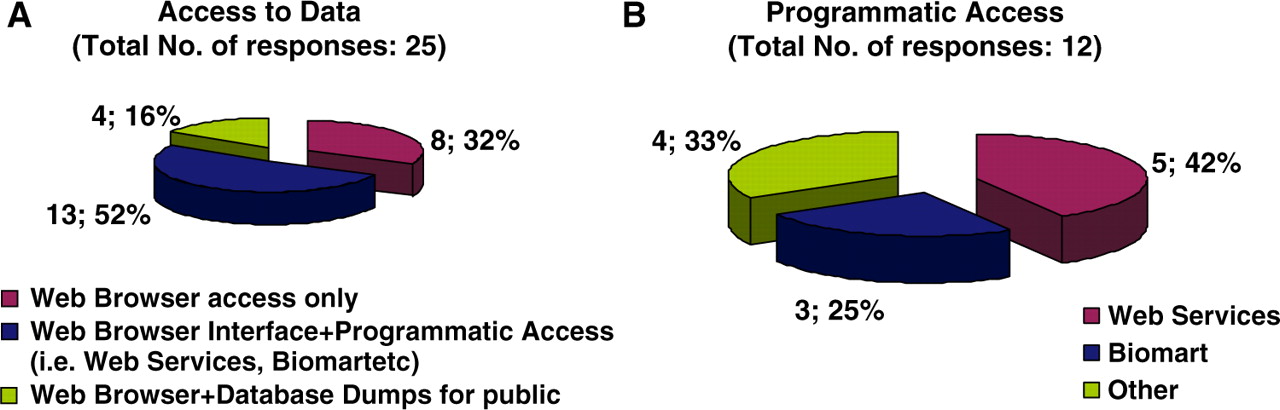 Database (Oxford), Volume 2010, , 2010, baq010, https://doi.org/10.1093/database/baq010
The content of this slide may be subject to copyright: please see the slide notes for details.
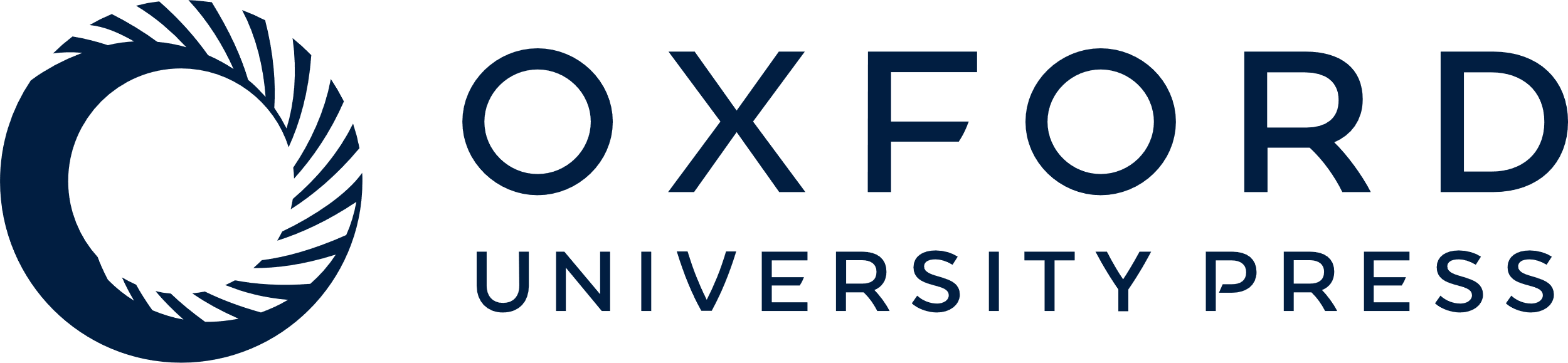 [Speaker Notes: Figure 6. Pie chart representing database accessibility. Fifty-two percent of resource data may be obtained via both a web browser interface in addition to another programmatic access (i.e. WebServices, Biomart, etc.), 16% of resources have their data accessed via a web browser interface and public data dumps, while the remaining 32% of databases allow data access simply on web Browser access (A). Of the databases that provide additional programmatic access, other than a web browser interface, 42% of resources have developed WebServices and 25% show preference on using BioMart (B).


Unless provided in the caption above, the following copyright applies to the content of this slide: © The Author(s) 2010. Published by Oxford University Press.This is Open Access article distributed under the terms of the Creative Commons Attribution Non-Commercial License (http://creativecommons.org/licenses/by-nc/2.5), which permits unrestricted non-commercial use, distribution, and reproduction in any medium, provided the original work is properly cited.]